Chào mừng các em đến với tiết Toán
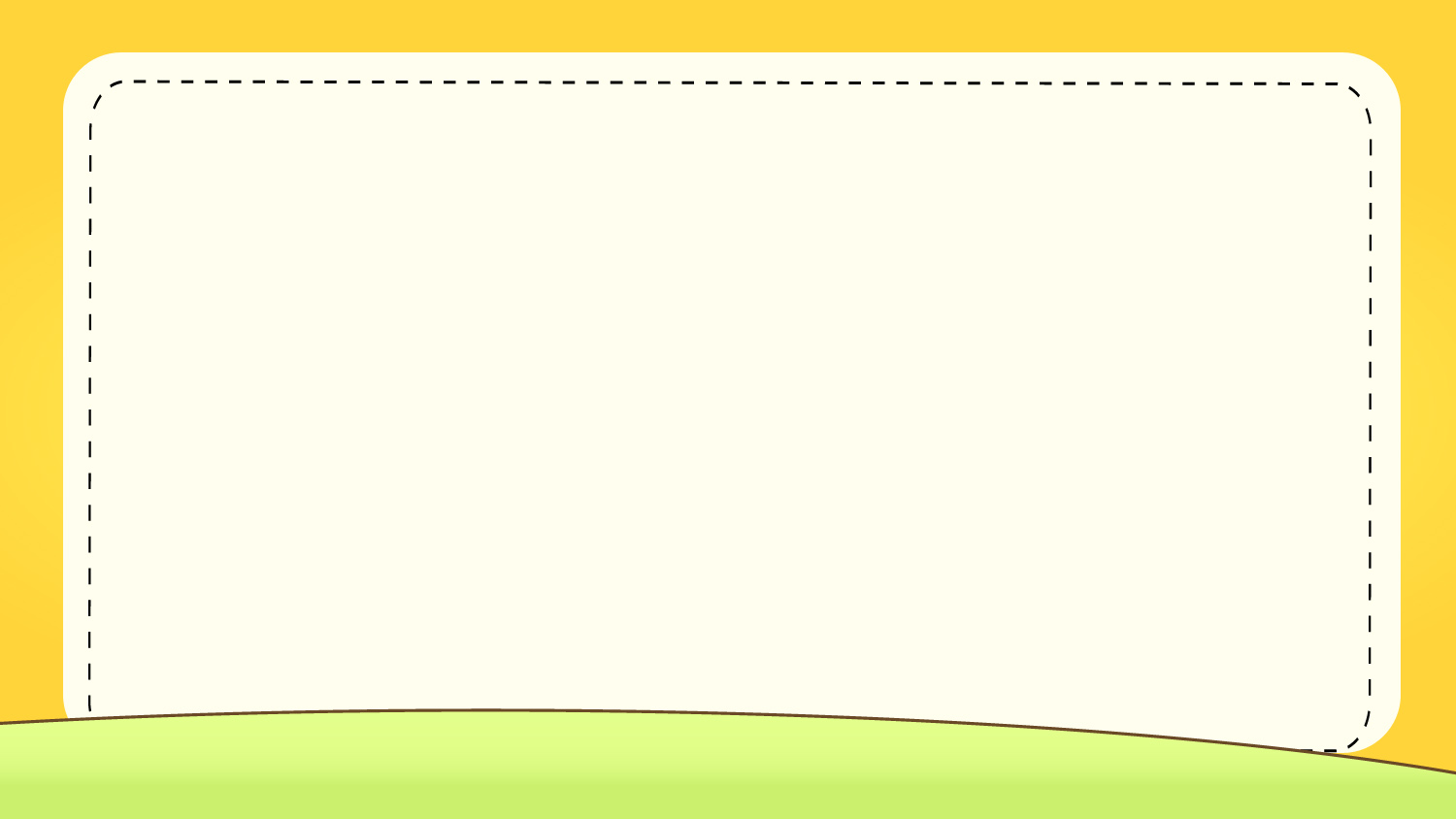 KHỞI ĐỘNG
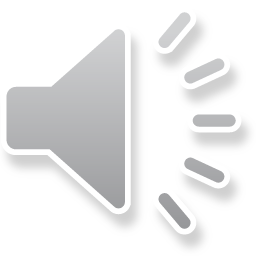 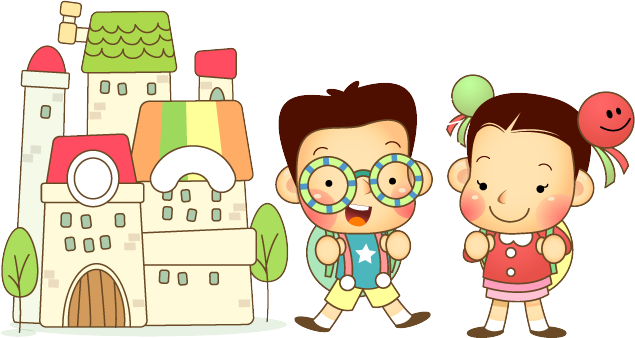 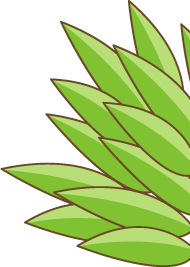 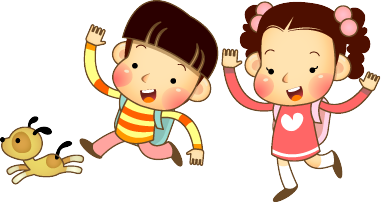 ĐÁ BÓNG ĐỈNH CAO
CHINH PHỤC CÚP C1 THÔI NÀO !! ^^
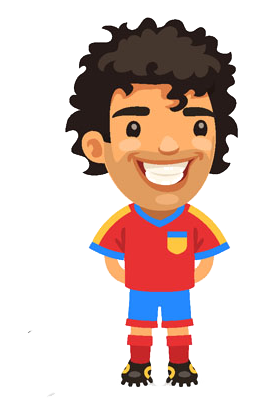 270 + 404 = ?
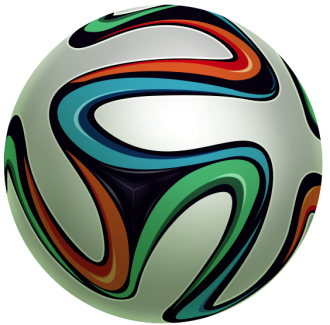 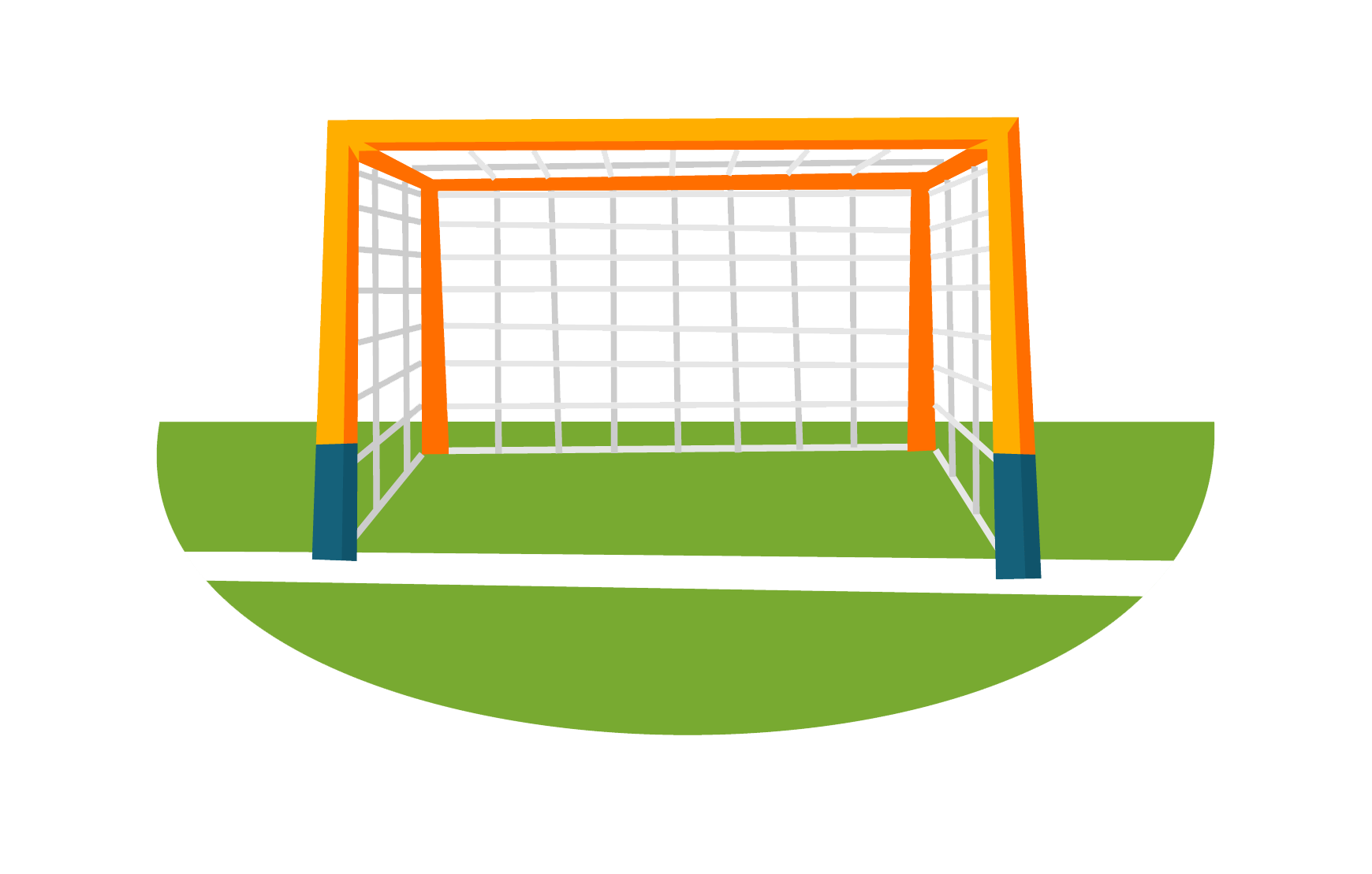 Không Vào
Không vào
Không vào
Vàooooo
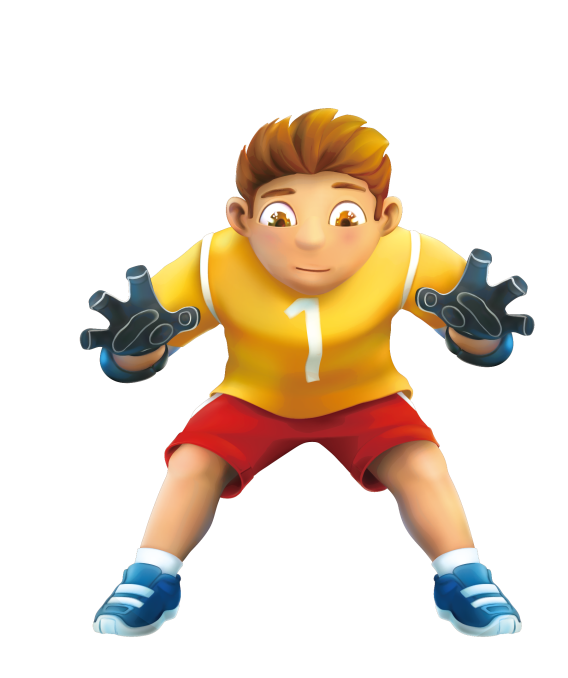 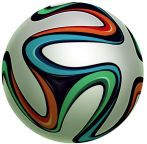 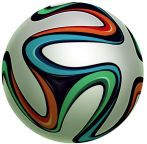 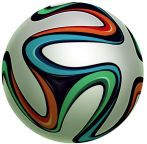 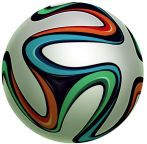 674
574
670
570
Next
739 – 164 = ?
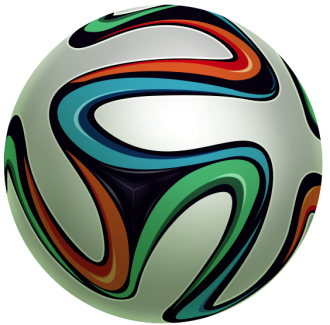 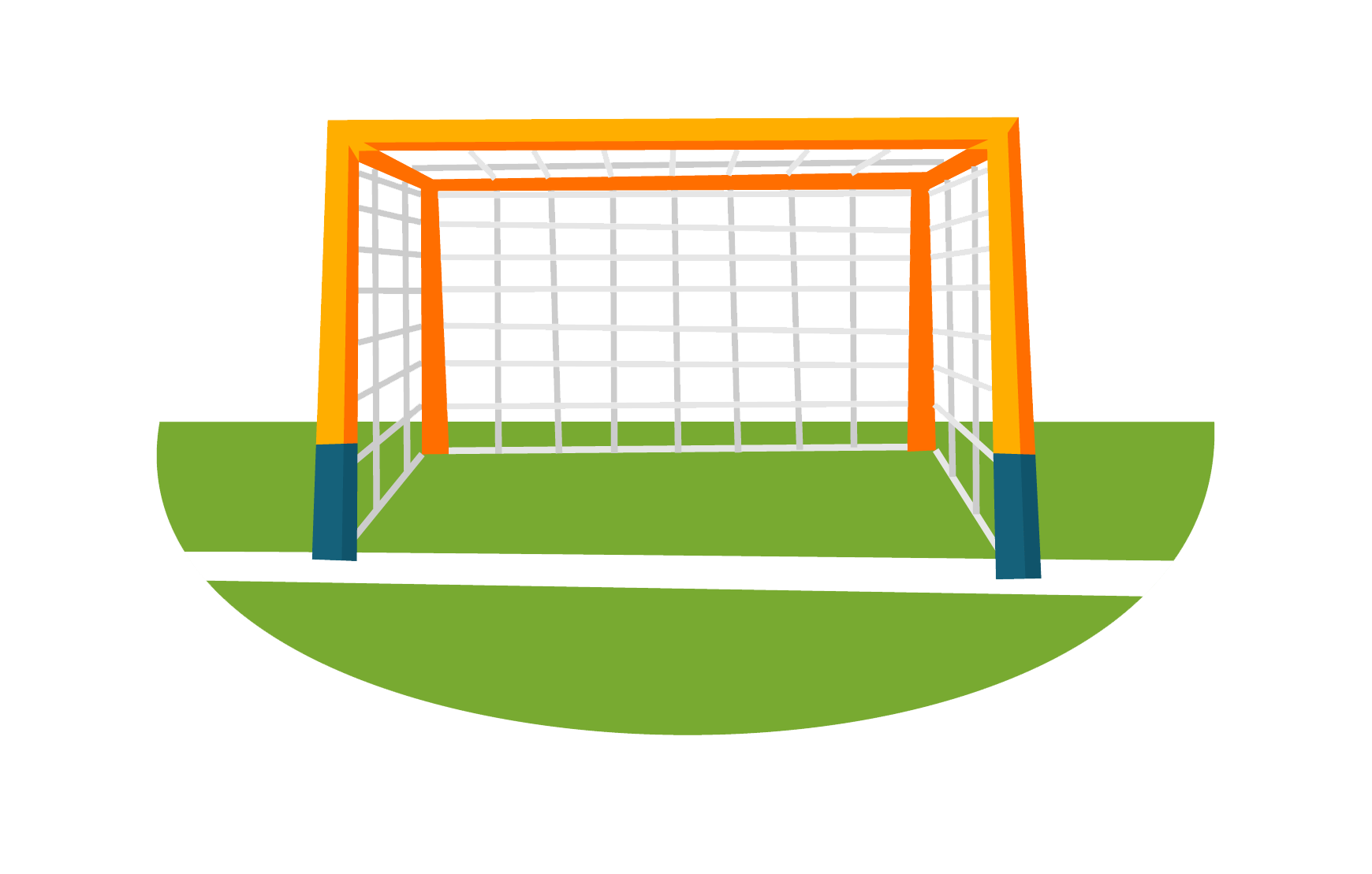 Không vào
Vàoooooo
Không vào
Không vào
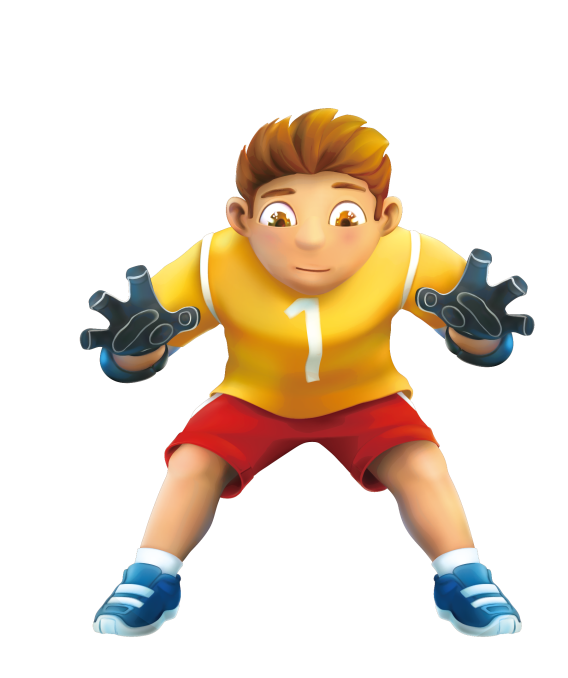 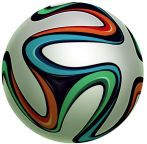 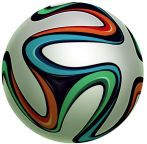 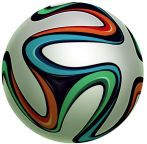 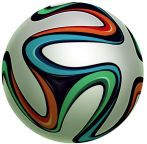 574
565
564
575
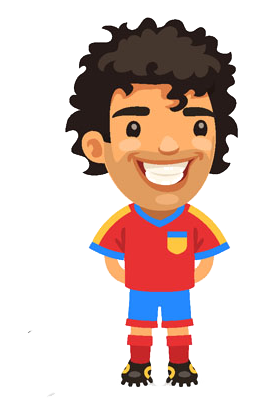 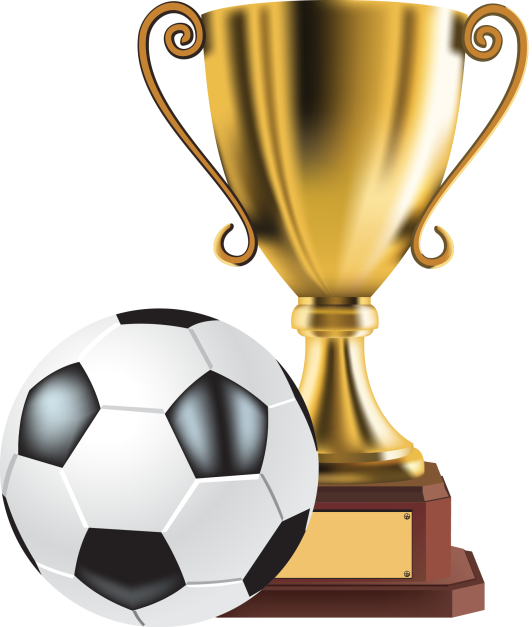 CHỦ ĐỀ 14
ÔN TẬP CUỐI NĂM
BÀI 70
ÔN TẬP PHÉP CỘNG, PHÉP TRỪ
TRONG PHẠM VI 1000
(Tiết 1 – Luyện tập, tr 117)
YÊU CẦU CẦN ĐẠT
Thực hiện được phép cộng, phép trừ trong phạm vi 1000.
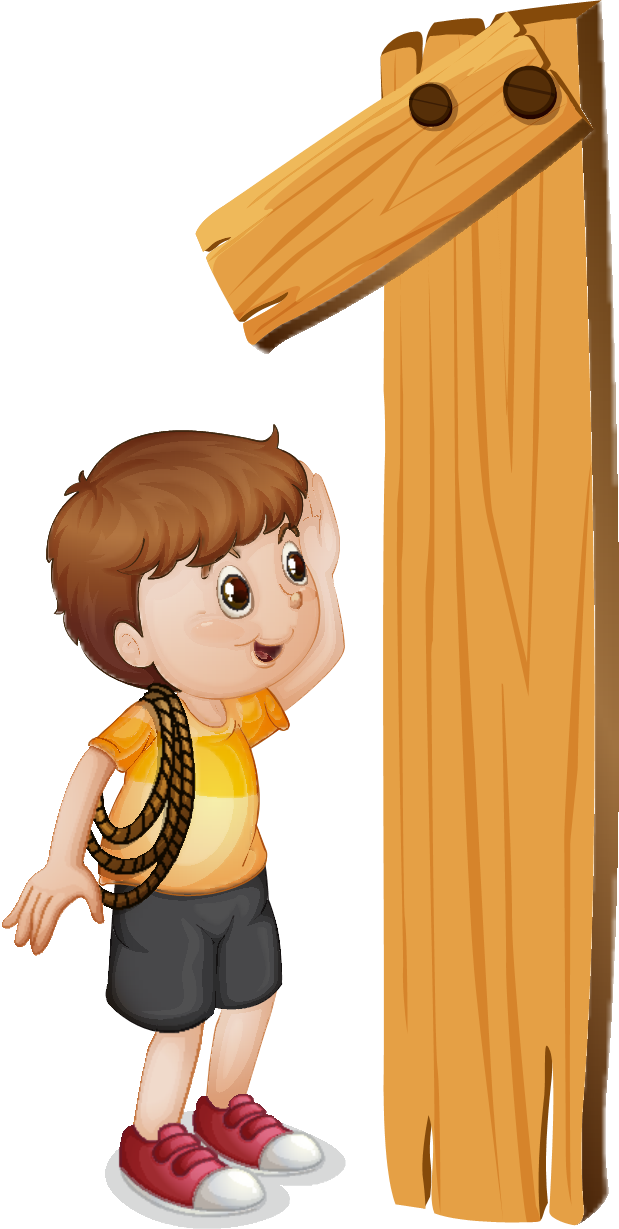 Thực hiện được cộng, trừ nhẩm; so sánh được các số trong phạm vi 1000.
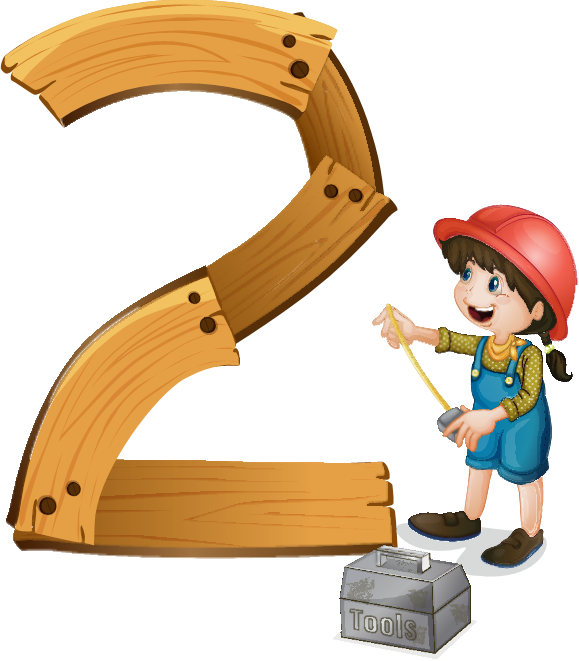 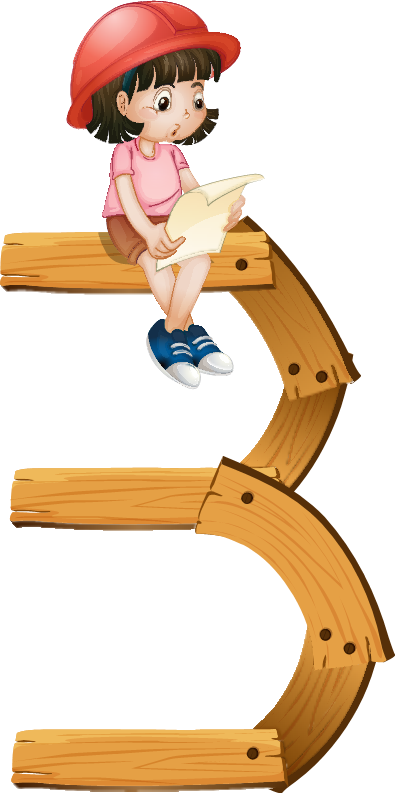 Giải được bài toán có nội dung thực tiễn liên quan đến phép cộng, phép trừ trong phạm vi 1000.
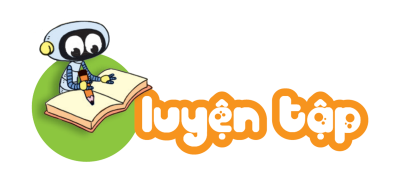 1
Tính nhẩm
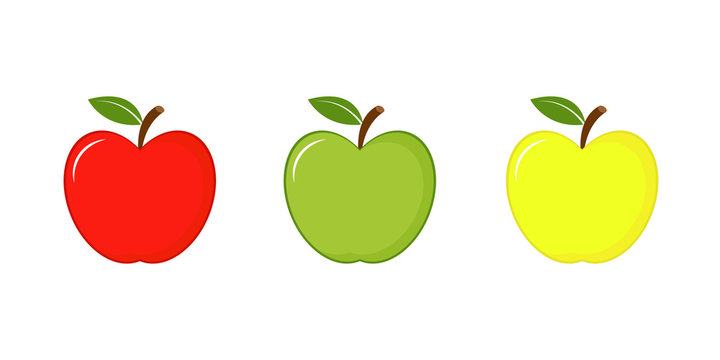 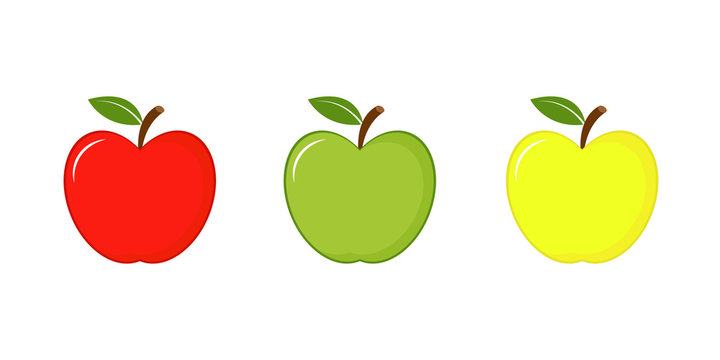 500
200 + 300 = ?
700 – 300 = ?
600 + 60 = ?
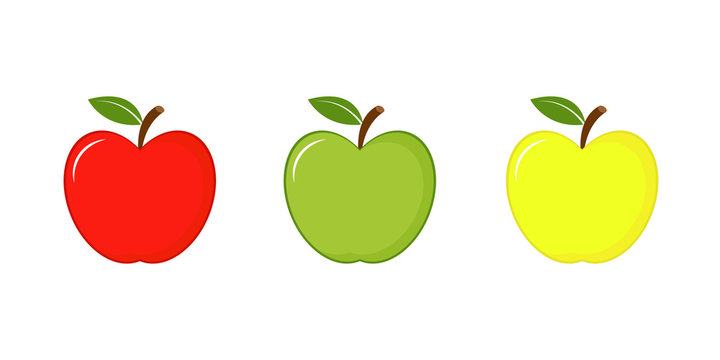 300 + 400 = ?
800 – 400 = ?
850 – 50 = ?
400
700
660
400
600 + 400 = ?
1000 – 600 = ?
1000 – 400 = ?
1000
800
400
600
2
Đặt tính rồi tính.
a)
764
417
787
354 + 63
880 – 54
753 – 236
236 + 528
435 + 352
569 – 426
b)
435
352
236
528
354
  63
569
426
753
236
880
  54
+
+
+
–
–
–
517
826
143
Trong các phép tính dưới đây, những phép tính nào có kết quả bé hơn 400, những phép tính nào có kết quả lớn hơn 560?
3
562
389
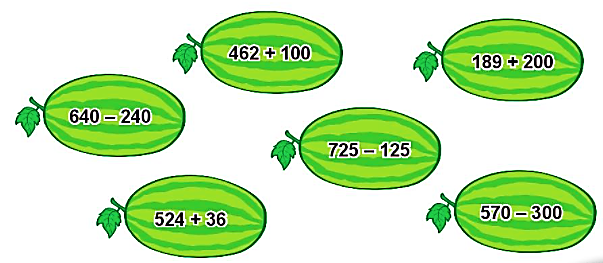 400
600
270
560
Quan sát một số tuyến đường bộ trong hình vẽ.
4
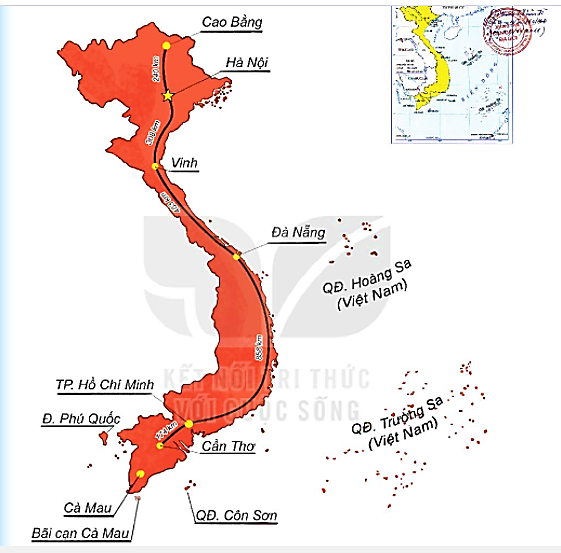 a) Cao Bằng và Vinh, nơi nào xa Hà Nội hơn?
->Vinh xa Hà Nội hơn Cao Bằng
b) Quãng đường Hà Nội – Đà Nẵng 
(qua Vinh) dài bao nhiêu ki-lô-mét?
 Quãng đường dài 771 km.
c) Quãng đường Đà Nẵng – TP Hồ Chí Minh dài hơn quãng đường TP Hồ Chí Minh – Cần Thơ bao nhiêu ki-lô-mét?
 Quãng đường Đà Nẵng – TP Hồ Chí Minh dài hơn quãng đường TP Hồ Chí Minh – Cần Thơ 684 km.
YÊU CẦU CẦN ĐẠT
Thực hiện được phép cộng, phép trừ trong phạm vi 1000.
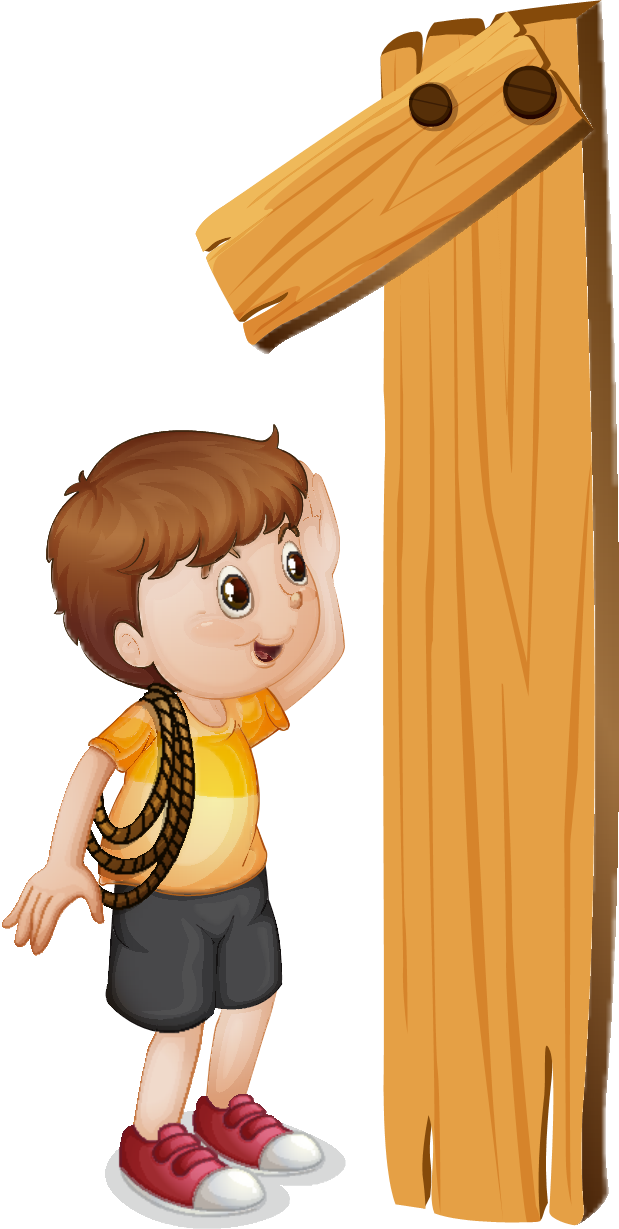 Thực hiện được cộng, trừ nhẩm; so sánh được các số trong phạm vi 1000.
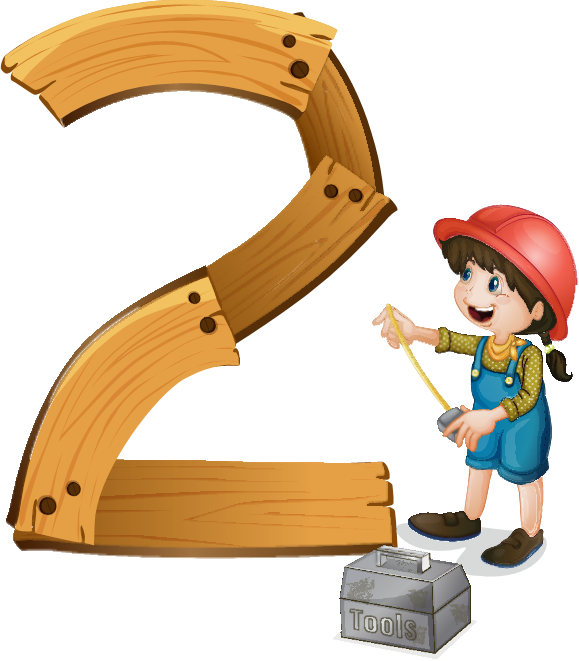 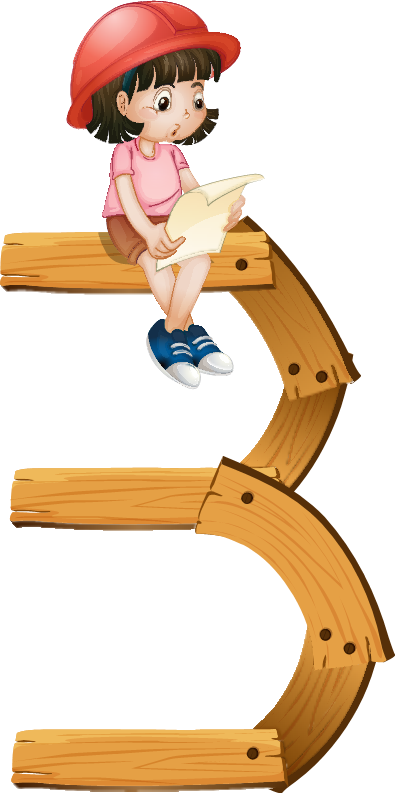 Giải được bài toán có nội dung thực tiễn liên quan đến phép cộng, phép trừ trong phạm vi 1000.
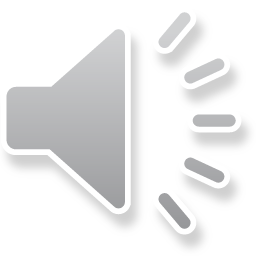 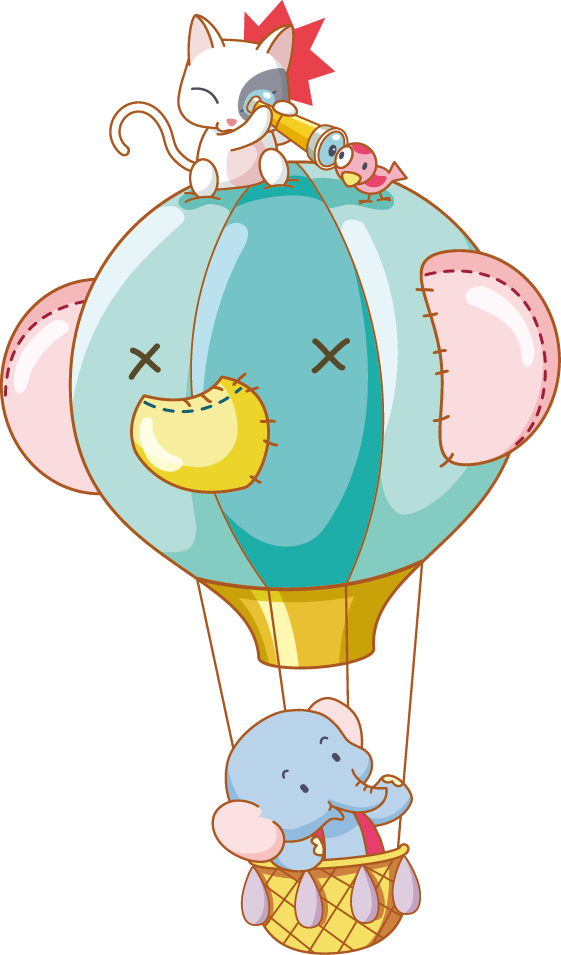 CHÀO TẠM BIỆT VÀ HẸN GẶP LẠI!
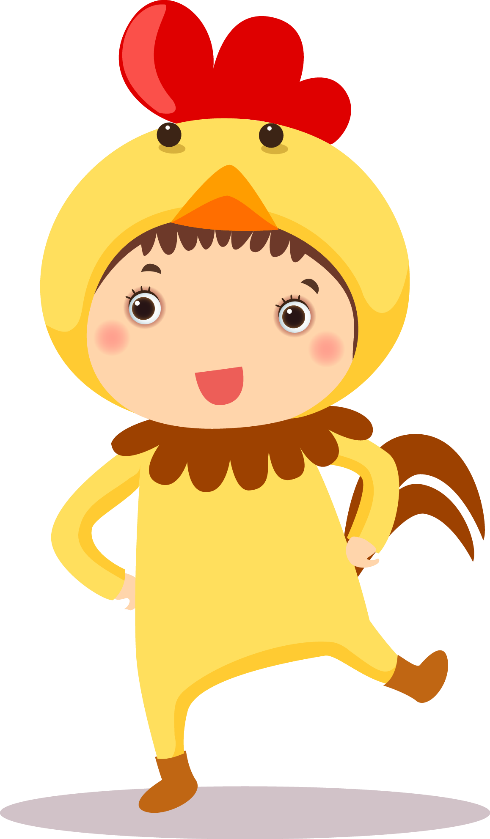